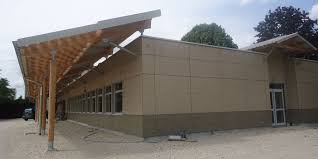 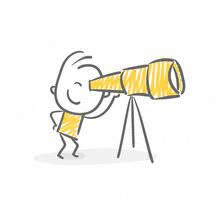 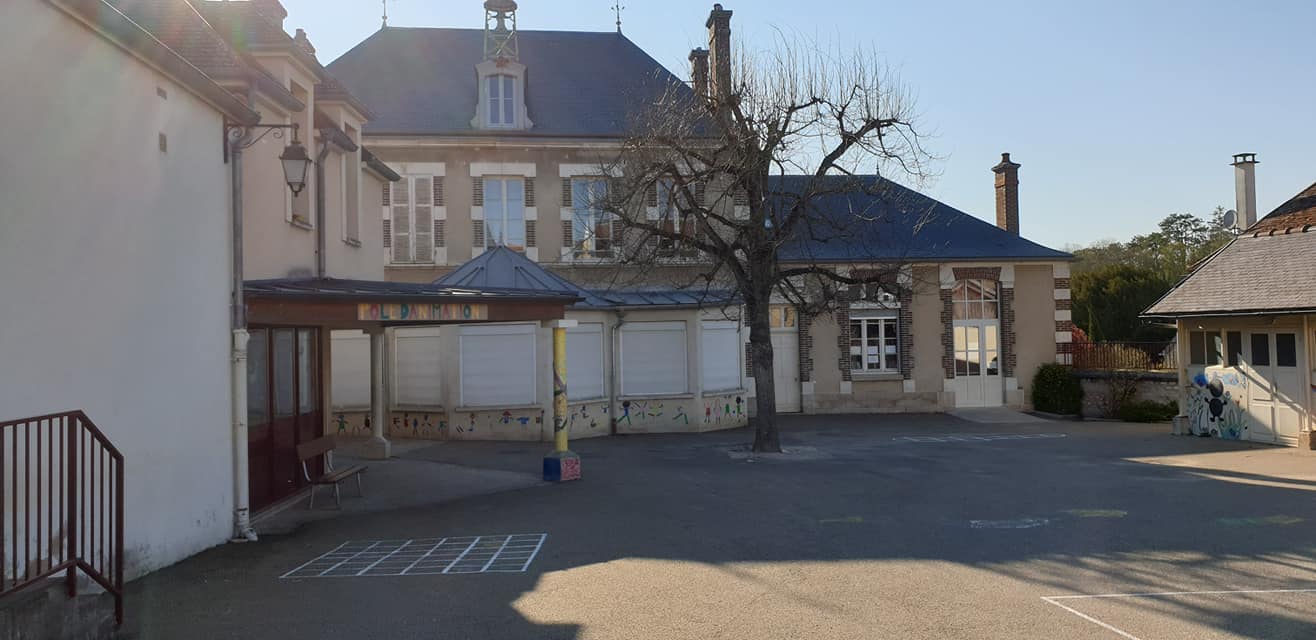 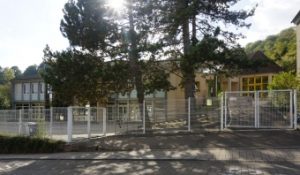 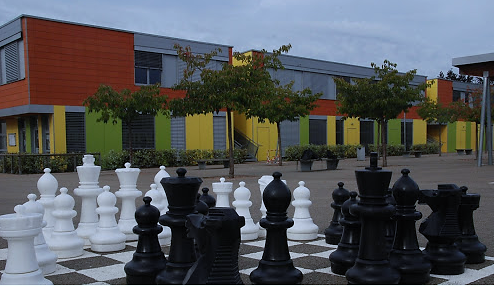 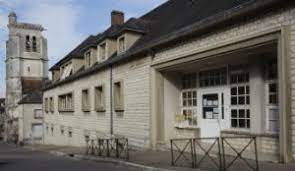 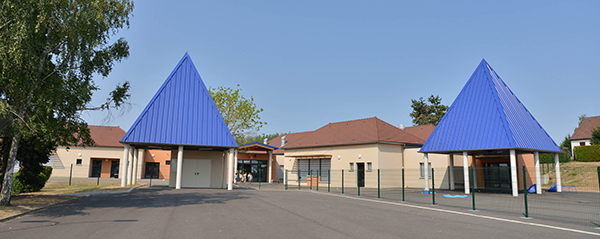 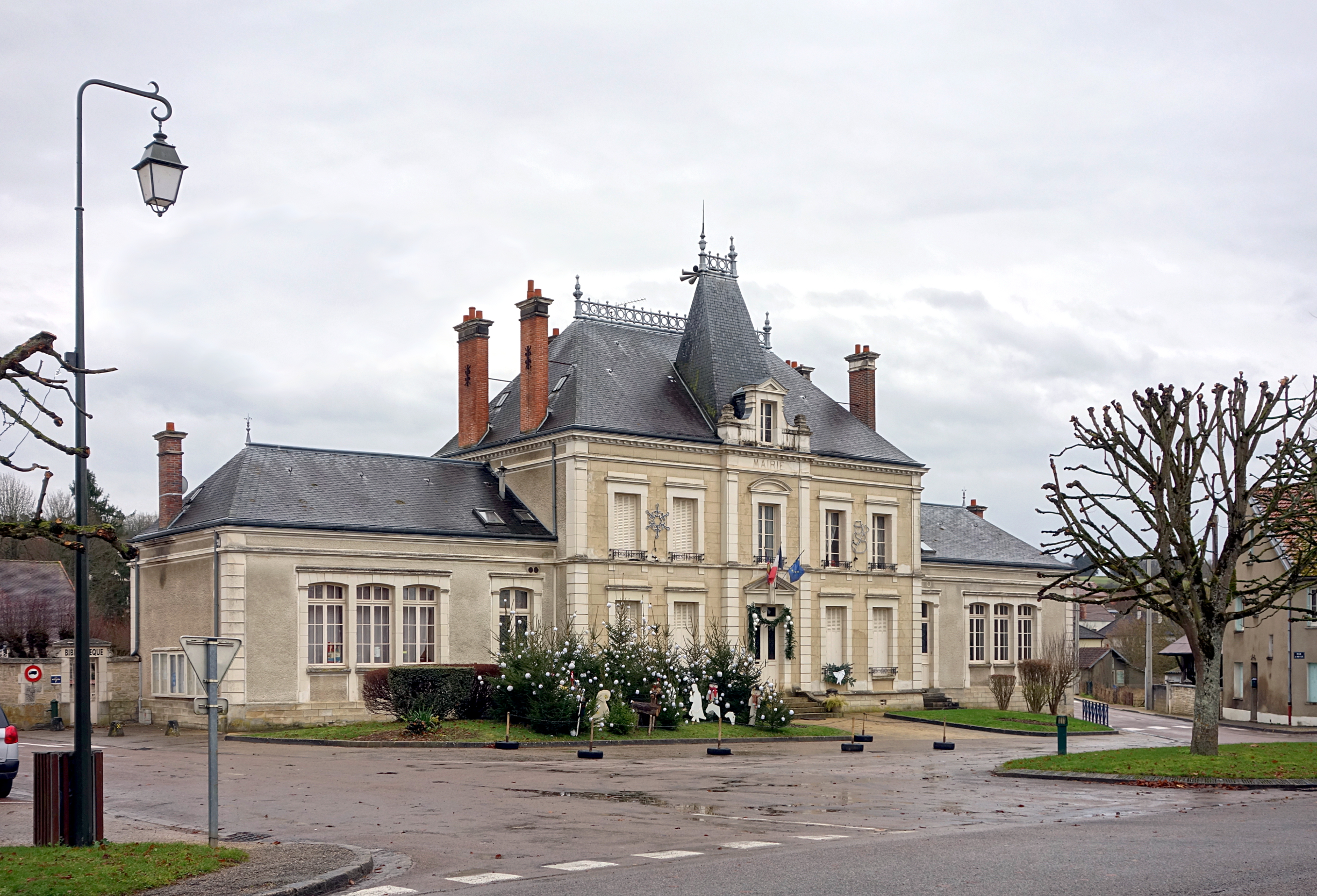 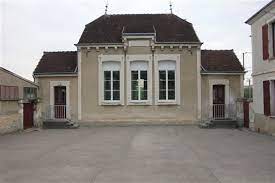 MATH’ ton école!  			        	    Math’ ton college!
[Speaker Notes: Bonjour à tous et merci d’être présents pour ce premier temps de formation mathématique autour de la création de problèmes mathématiques.
Cette année, et compte-tenu du contexte sanitaire complexe que nous avons traversé, il nous semblait intéressant de pouvoir vous proposer cette année un module qui sorte un peu de ce que l’on a l’habitude de proposer en formation, inscrit au plan de formation continue 
un projet fédérateur qui puisse rassembler plusieurs classes, plusieurs enseignants de la circonscription autour d’un même projet que l’on a intitulé « Math’ta ville. »]
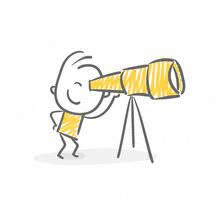 Participe à un projet collectif
MATH’ ton école!  			        	 Math’ ton collège!
Résous les problèmes des autres classes
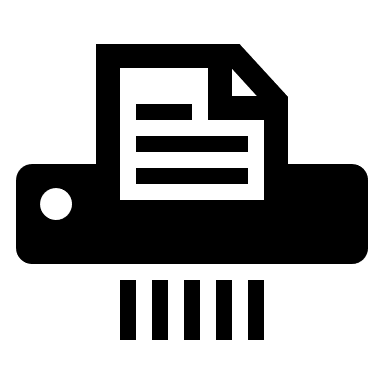 Rédige la réponse
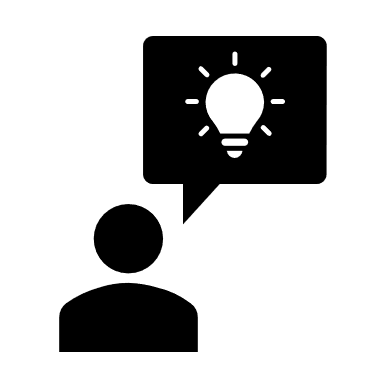 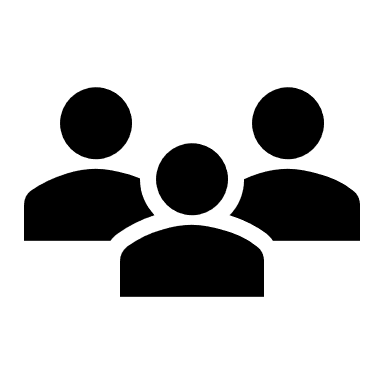 Prends une photo
Partage-le sur la carte interactive
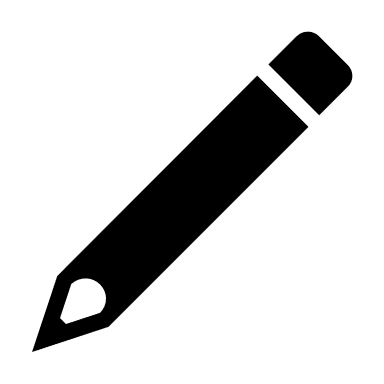 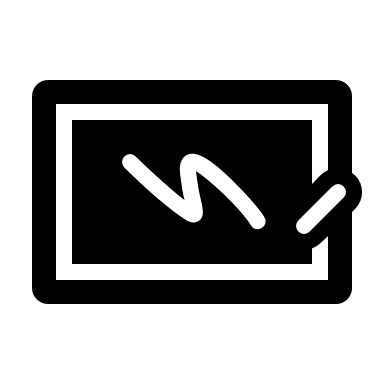 Choisis un élément de ton environnement
Ecris un énoncé de problème
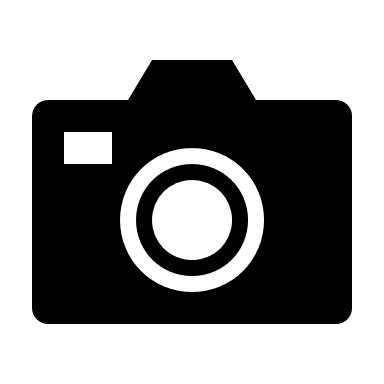 Fais découvrir ton environnement à d’autres élèves à travers les mathématiques!
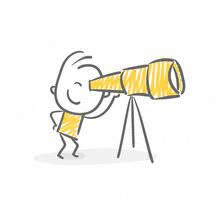 Quelques principes
MATH’ ton école!  			        	 Math’ ton collège!
2. Tu dois t’appuyer sur les types de problèmes que tu as déjà travaillé en classe
5. Tu peux ajouter un petit texte qui présente la photo que tu as prise
1.Ta photo doit être en lien avec ton environnement
4. La classe devra choisir les problèmes qui seront déposés sur la carte interactive
3. La solution décrit la démarche et les procédures efficaces  pour résoudre le problème
Fais découvrir ton environnement à d’autres élèves à travers les mathématiques!